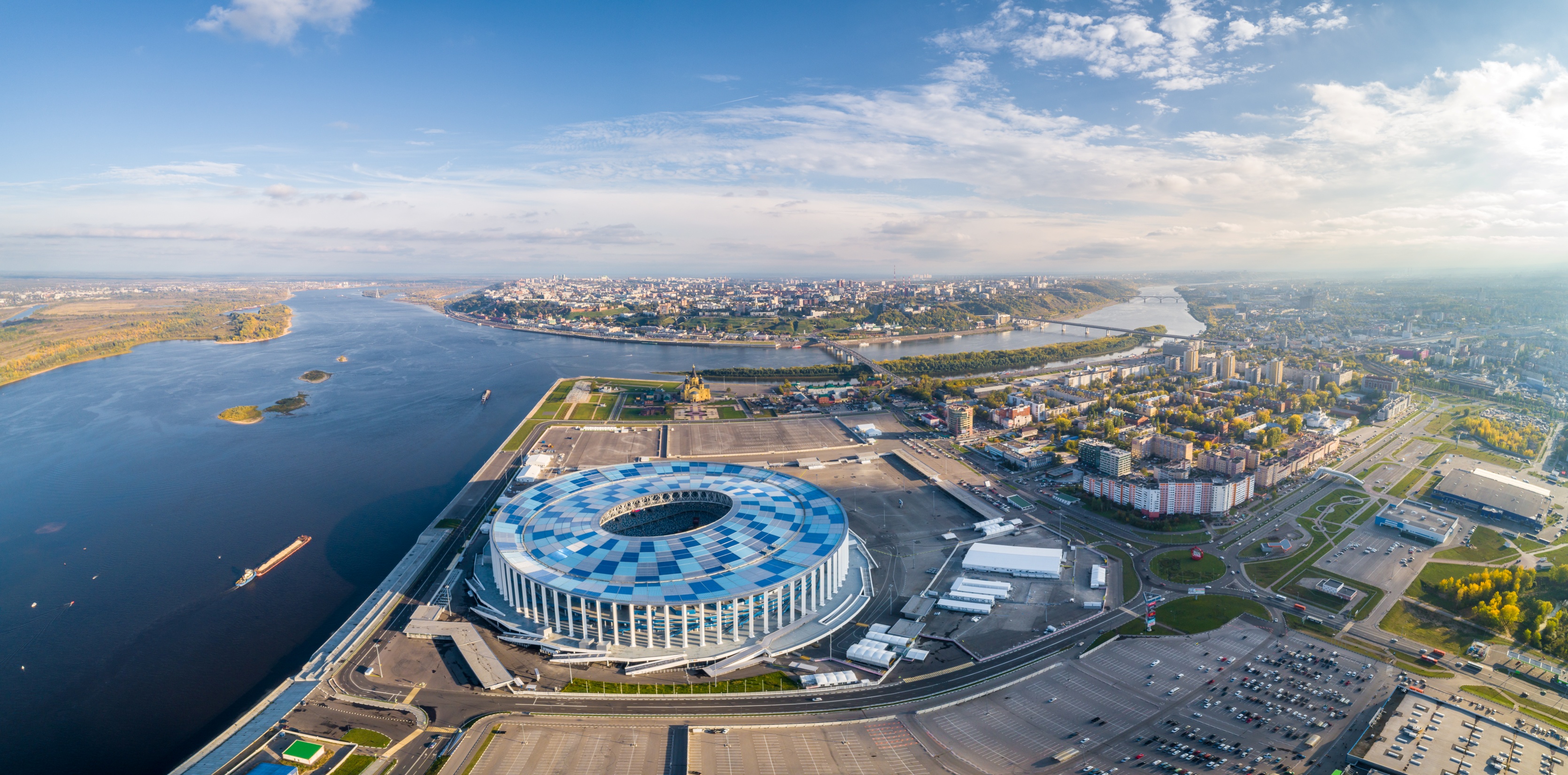 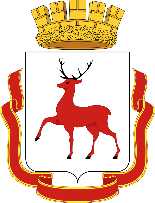 Департамент развития предпринимательства
Департамент культуры администрации города
Нижнего Новгорода
Событийный 
календарь
Нижний Новгород 2022
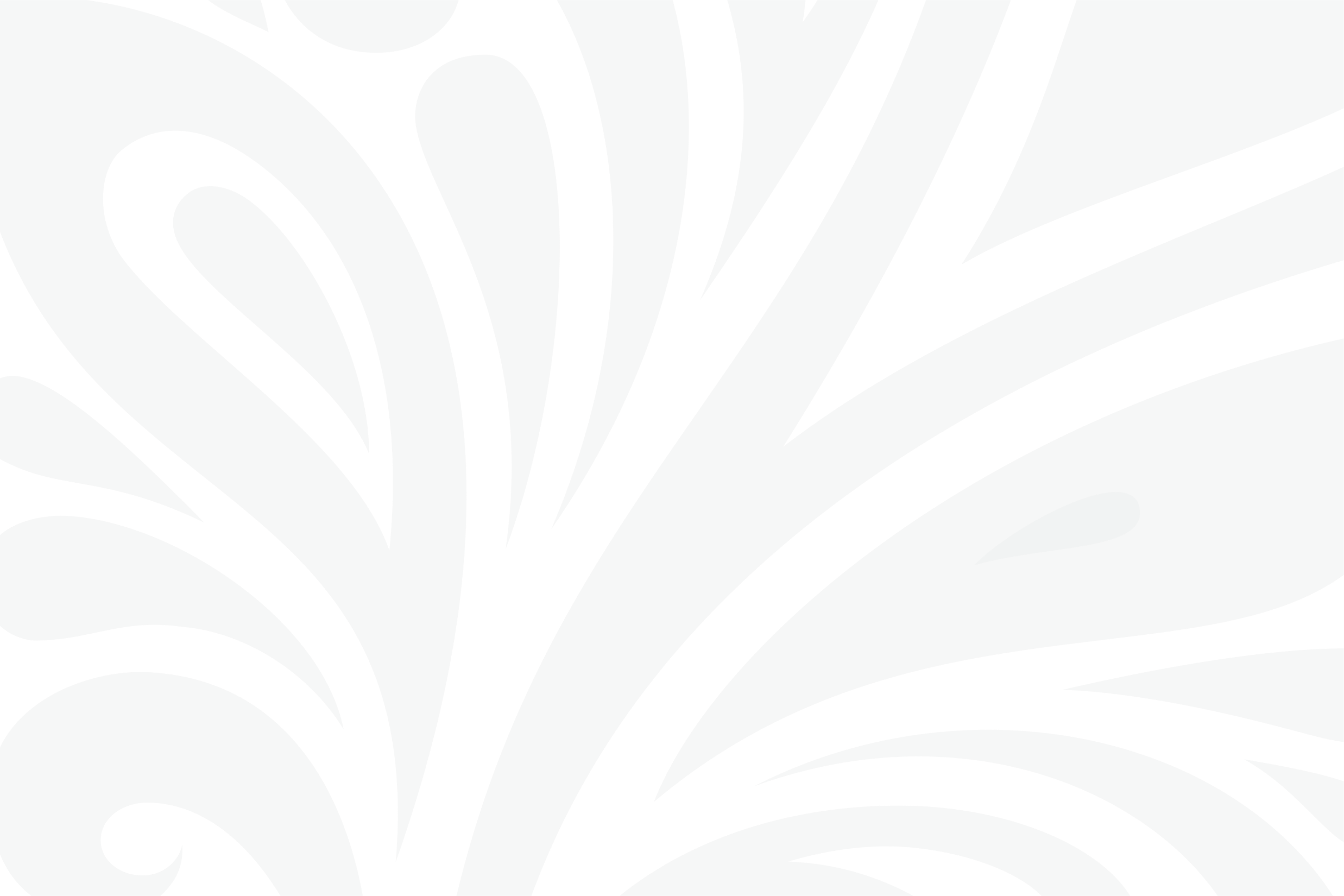 Июнь
«Шаляпин на балконе»
«Столица закатов»
«Ботаника»
12
11
4-5
Ежегодный экологический фестиваль. Открытие туристических эко-маршрутов
Старт фестиваля. Далее- каждые выходные
Фестиваль оперы
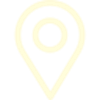 Квартал церкви Трех Святителей
Нижне-Волжская наб.
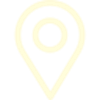 Сквер им. Свердлова
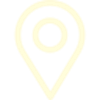 Парк «Швейцария»
Александровский сад
Красная Слобода
Нижегородский кремль
«День России»
«Посмотри на Нижний»
8-28
12
Праздничная программа, выставки, концерты
Цикл детских и молодежных экскурсионных туров
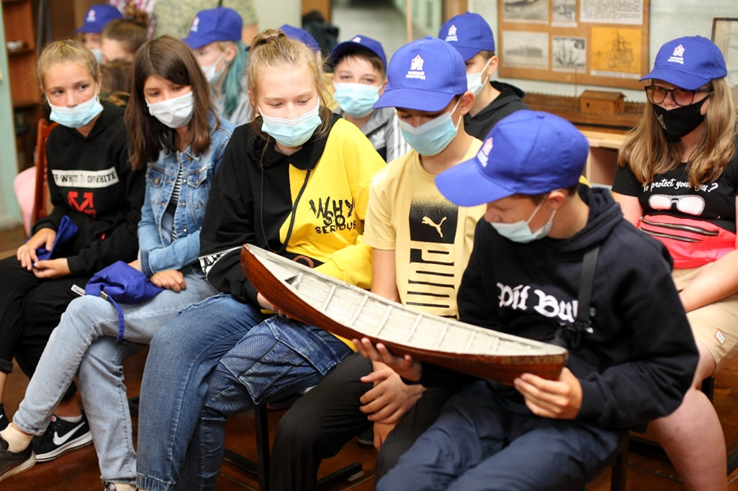 Июль
200-летие Нижегородской ярмарки
«Горький классик»
16-17
«Иммерсионное 
представление»
Фестиваль классических автомобилей «ГАЗ»
«Горький крафт»
2-3
16-17
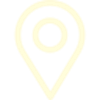 Нижегородская ярмарка
Фестиваль крафтового пива
Нижегородская ярмарка
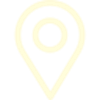 «Рок чистой воды»
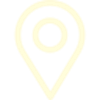 Красная Слобода, Порт
30
Рок-фестиваль
«Приволжский штандарт»
«Горький fest»
23-24
Фестиваль исторической реконструкции
8-14
Ежегодный кинофестиваль
«Стрелка»
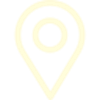 30
Нижегородская ярмарка
Музыкальный фестиваль
«Вилка и стрелка»
«Иммерсионное 
шоу-открытие»
Гастрономический фестиваль и парусная регата среди рестораторов
15
«Гастросеты»
Нижегородская ярмарка
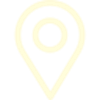 Рестораны города
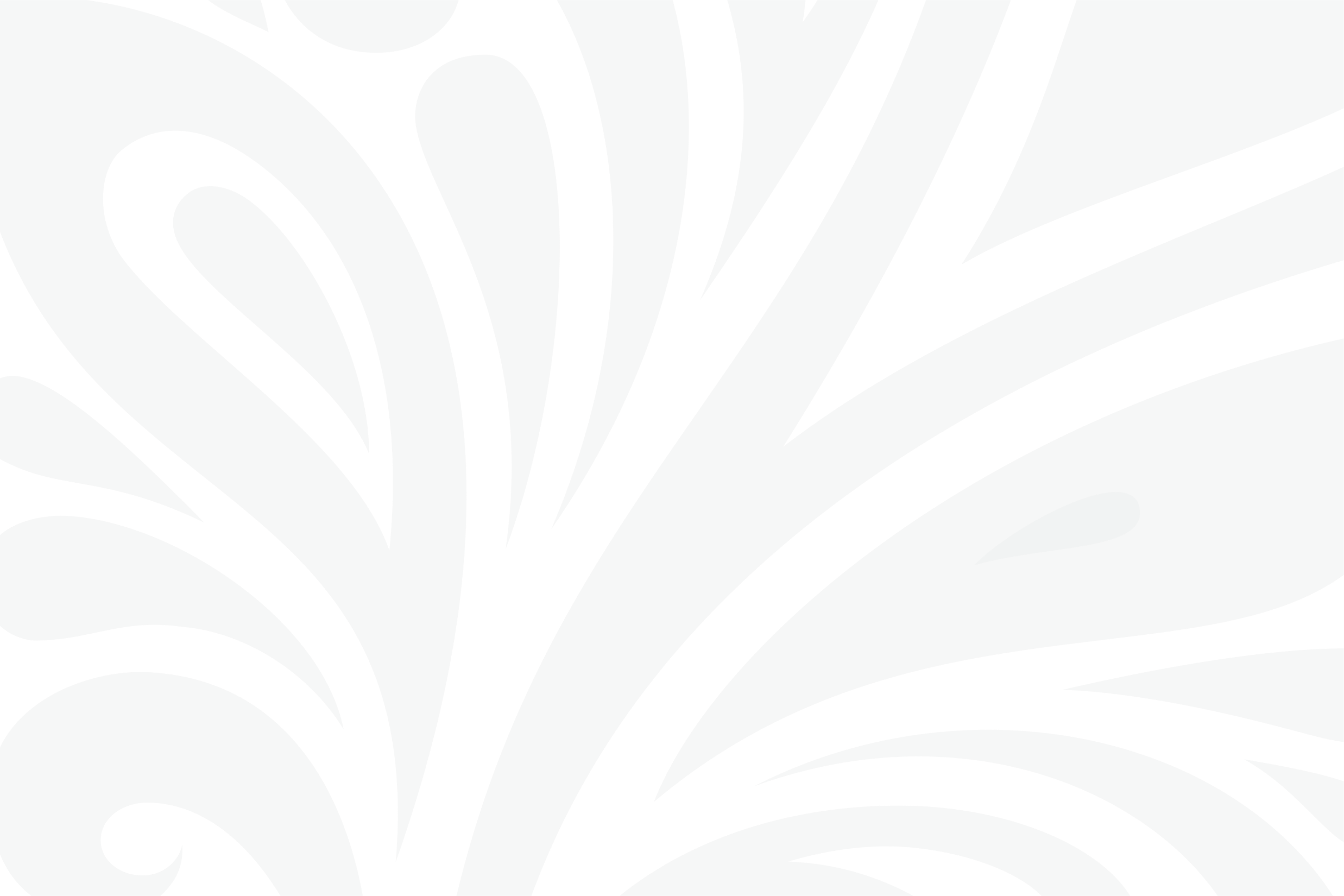 Август
«Event-прорыв»
«День города»
«Парусная регата»
6
20
6
Ярмарка представителей
сферы услуг
Парад парусов в акватории Волги
Концерты, выставки, культурно-развлекательная программа
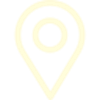 Парк «Дубки»
«Фестиваль искусств 
«Стрелка»
«Да, шеф!»
«Приволжская фиеста»
6-7
17-21
25-28
Музыкальный фестиваль классической музыки на слиянии Оки и Волги
Кулинарный фестиваль
Хэдлайнер – Константин Ивлев
Фестиваль воздухоплавания
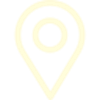 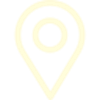 Парк «Швейцария»
Стрелка
«Intervals»
«Realist web-fest»
«День рождения парка 
«Швейцария»
13-14
26-28
Фестиваль веб-сериалов
Фестиваль медиаискусства
Развлекательная программа, конкурсы, мастер-классы
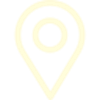 Парк «Швейцария»
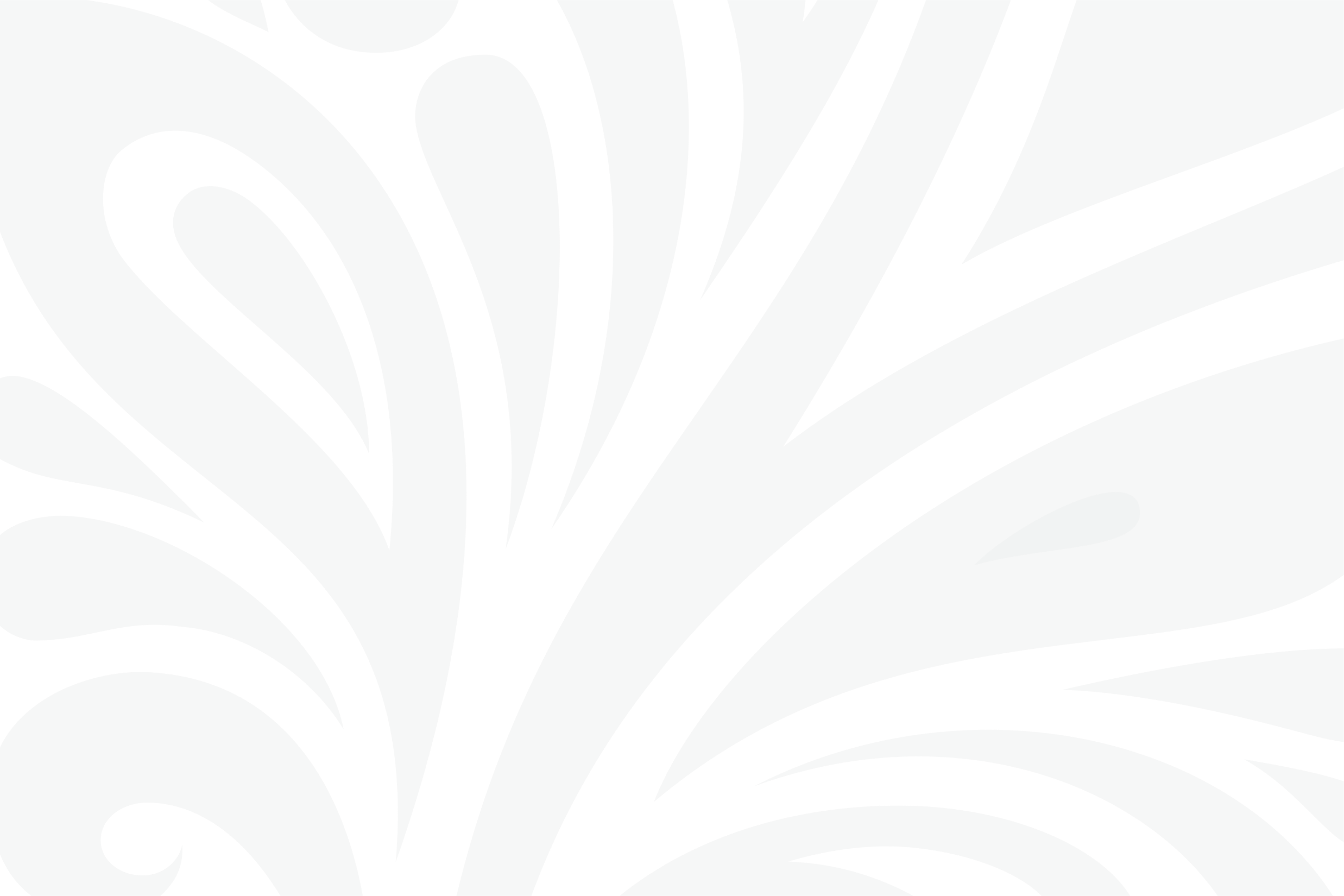 Сентябрь
«Секреты мастеров»
«Осень в «Швейцарии»
24-25
Ярмарка изделий НХП и ДПИ, деловая программа
Джазовый фестиваль
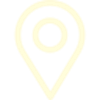 Парк «Швейцария»
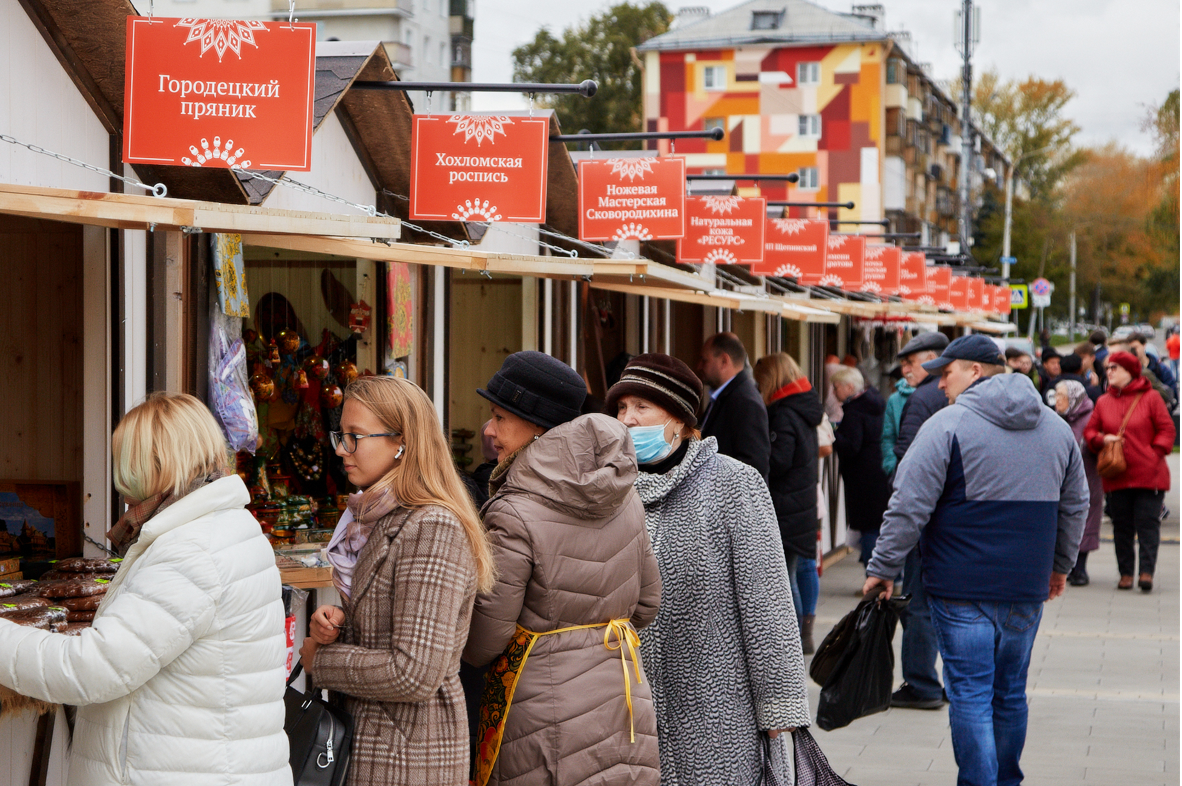 «Фестиваль «Кукуруза»
24-25
Фестиваль даров природы, осени, праздник урожая
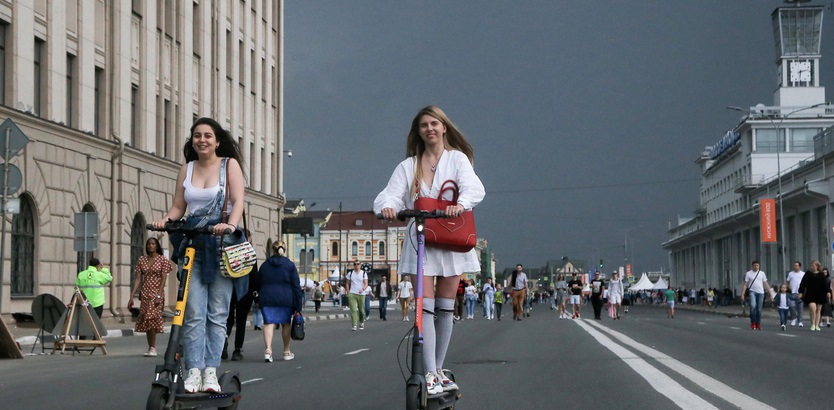 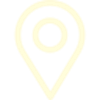 Парк «Швейцария»
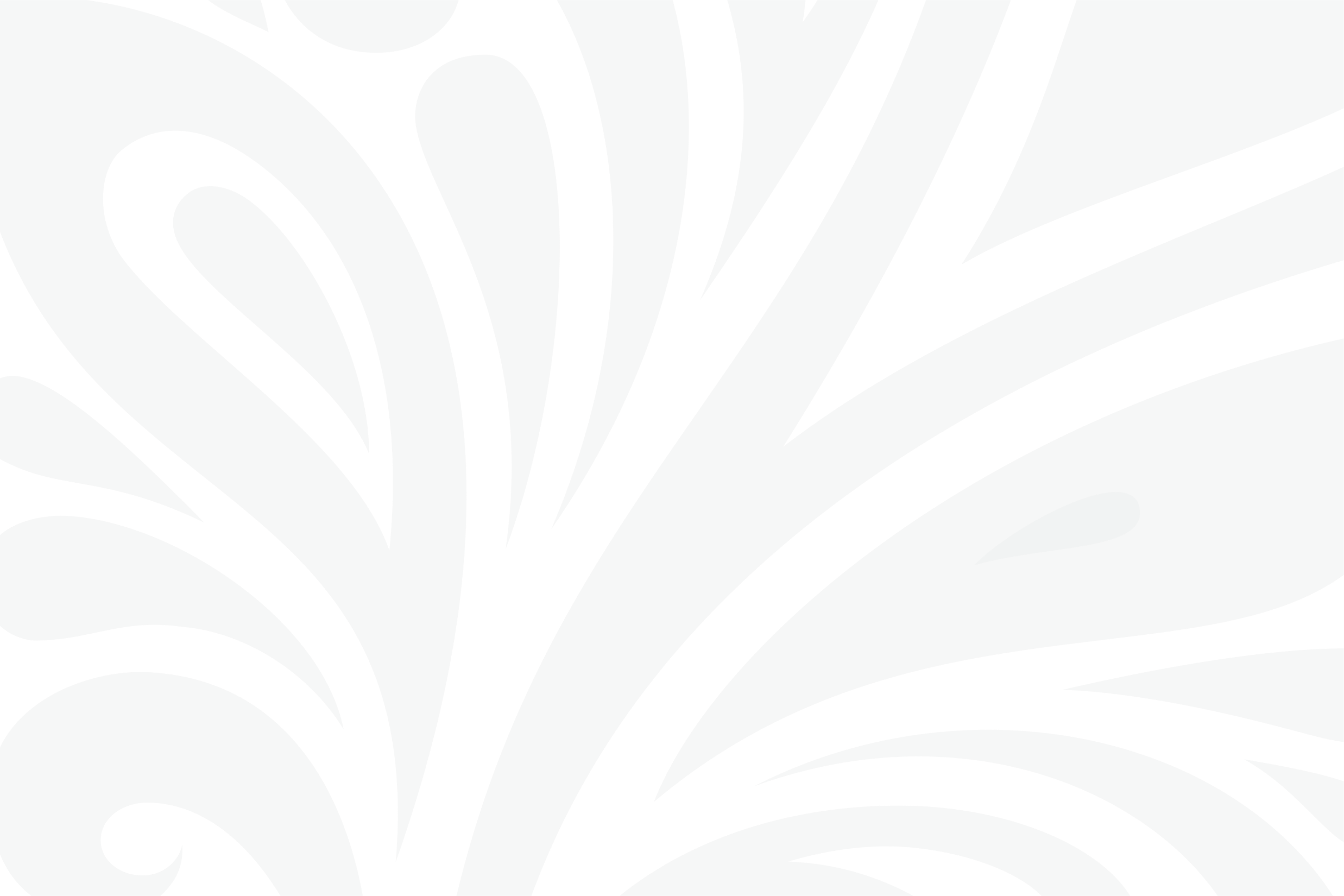 Октябрь
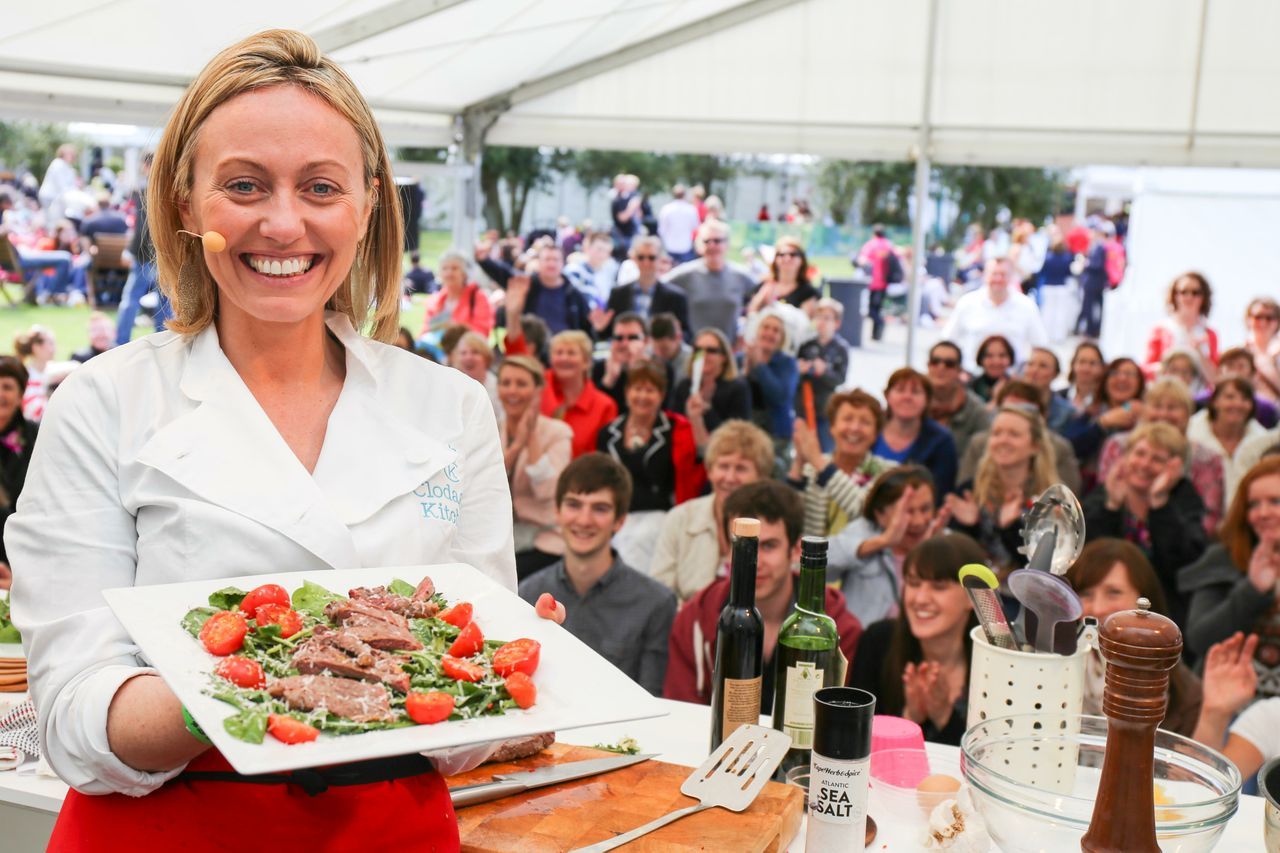 «Фестиваль «Октоберфест»
Дегустации блюд и напитков, конкурсы поваров, мастер-классы
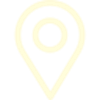 Парк «Швейцария»
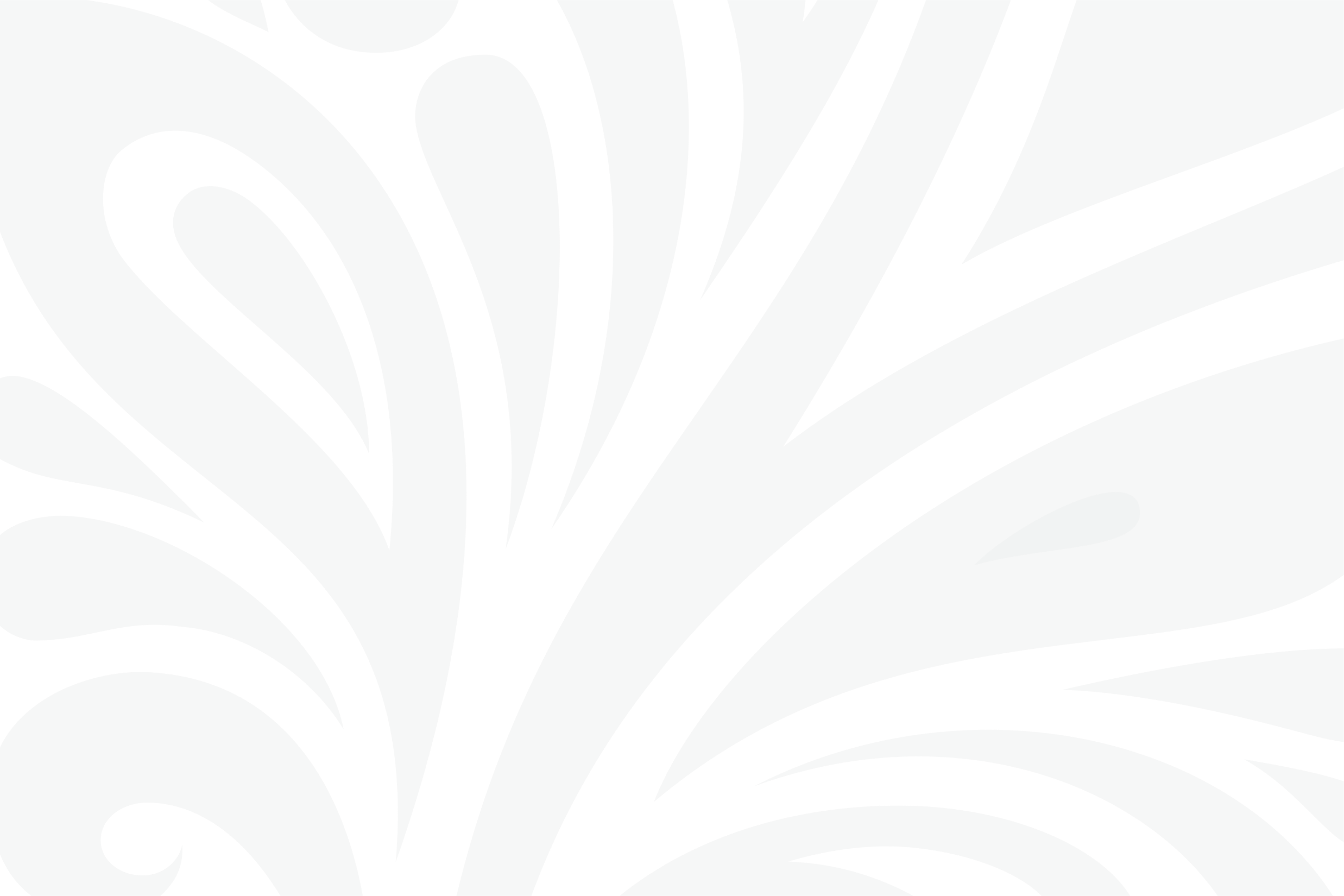 Ноябрь
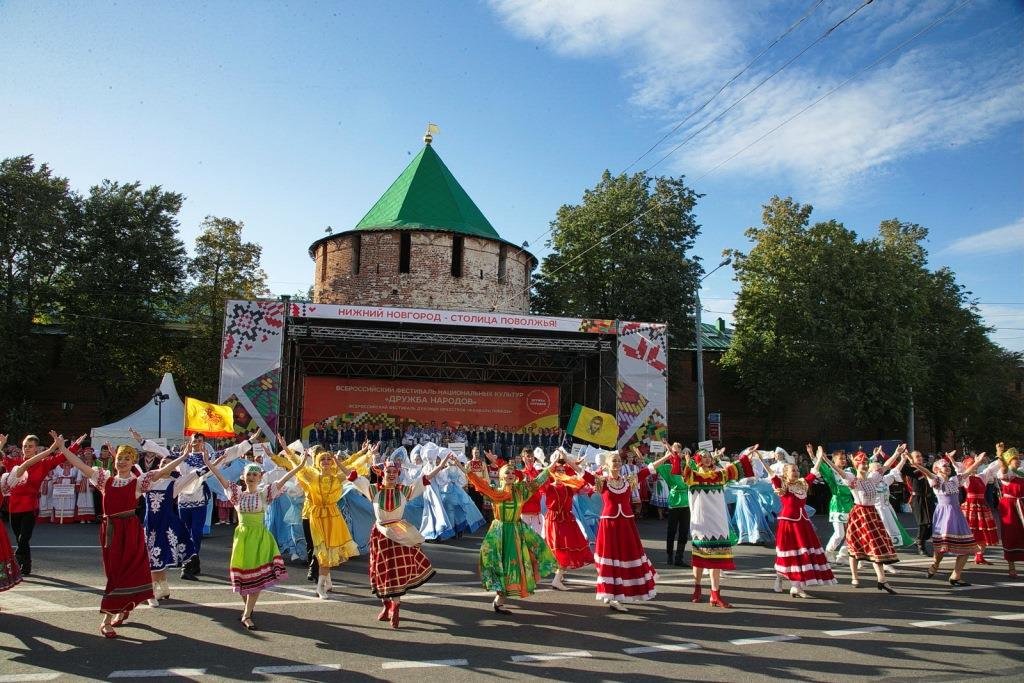 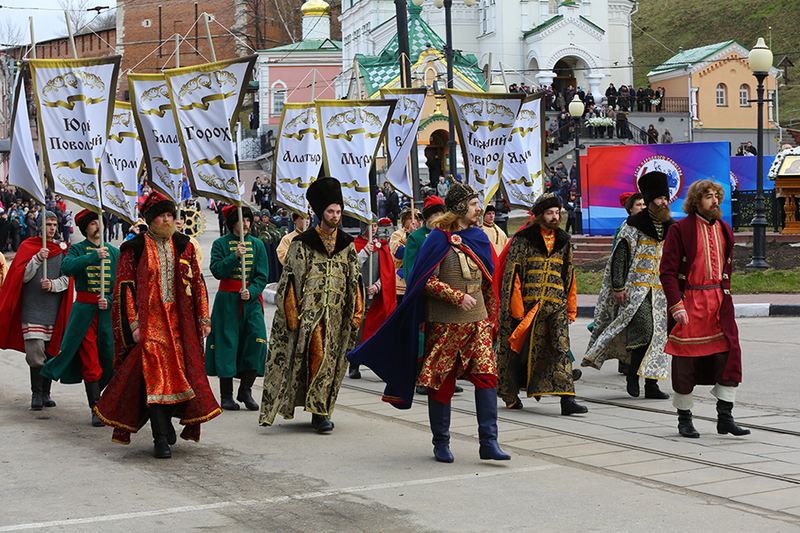 «Фестиваль национальных культур»
«День народного единства»
4
Концерты, культурная программа
Парк «Швейцария»
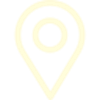 Парки города
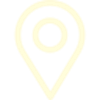 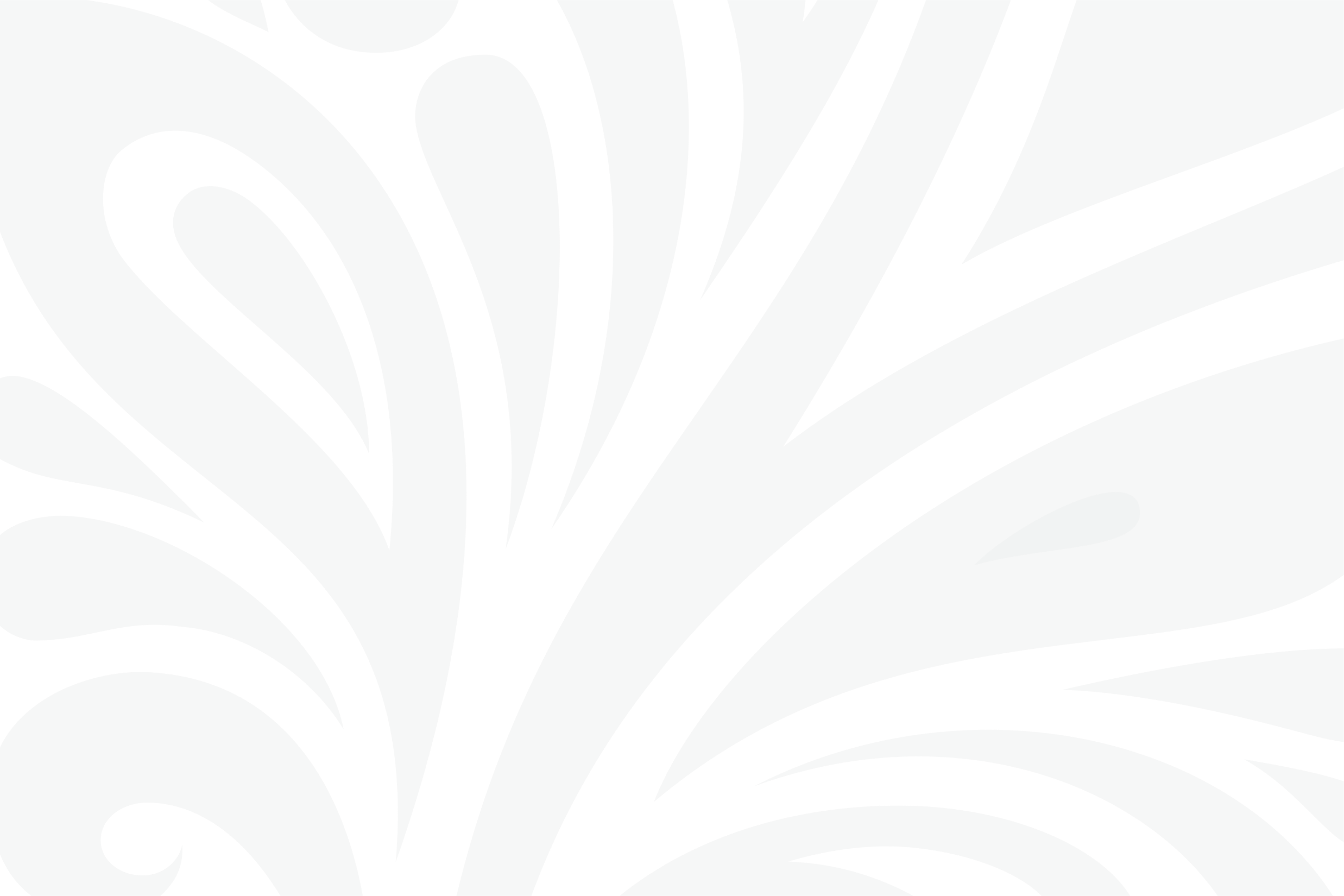 Декабрь
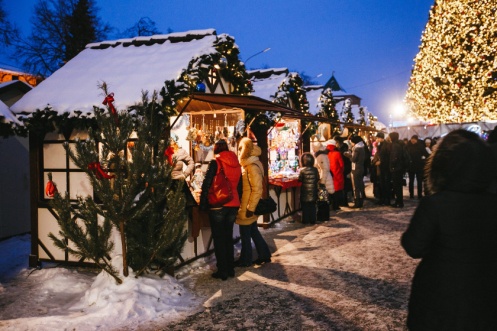 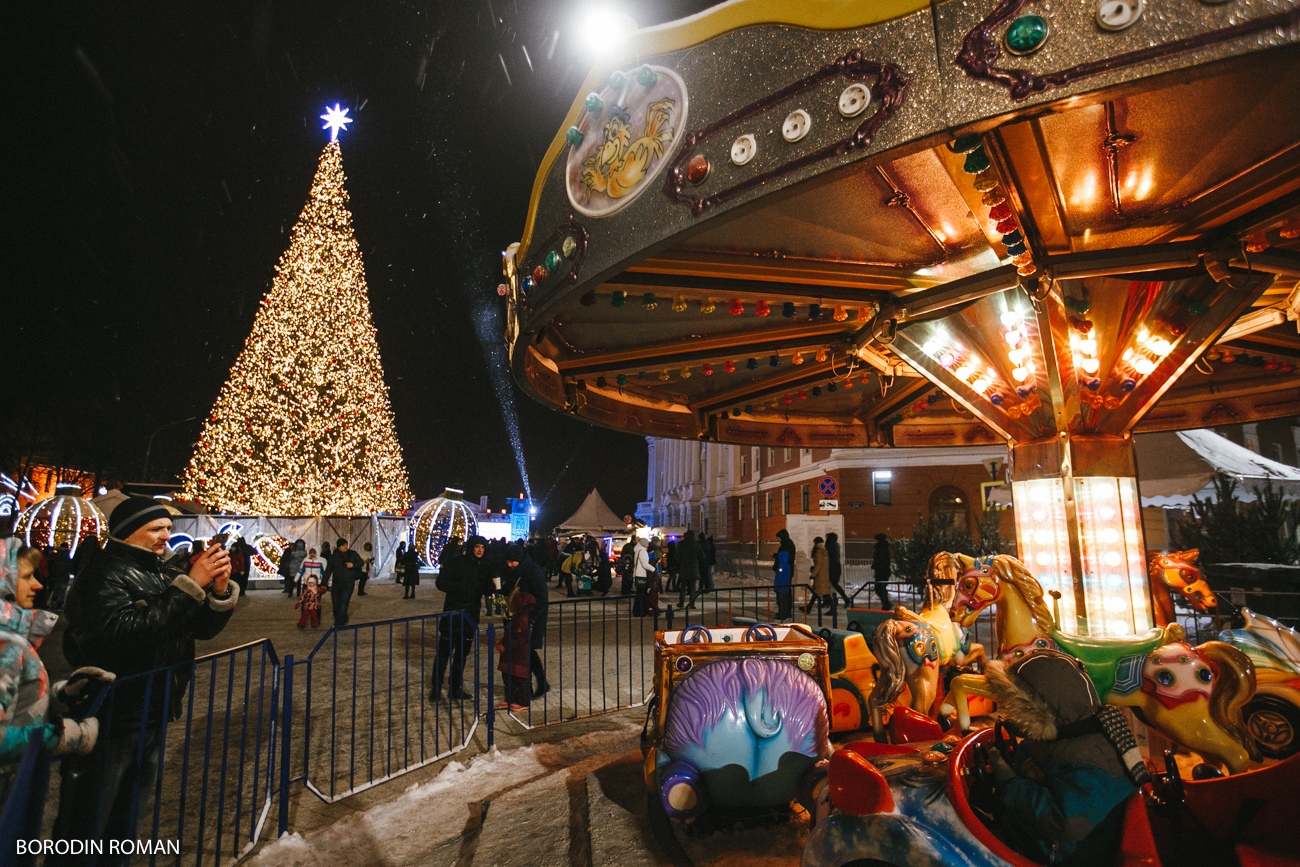 «Горьковская елка»
«Новогодняя горьковская ярмарка»
Продажа сувениров, подарков, новогодних товаров
Ежегодный новогодний фестиваль